ÔN TẬP ĐỌC HIỂU 
VĂN BẢN TRUYỆN TRUYỀN KÌ
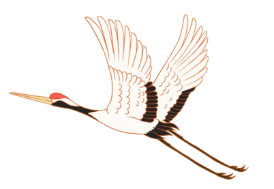 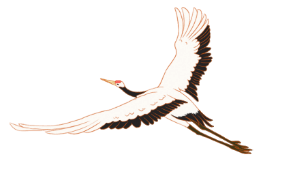 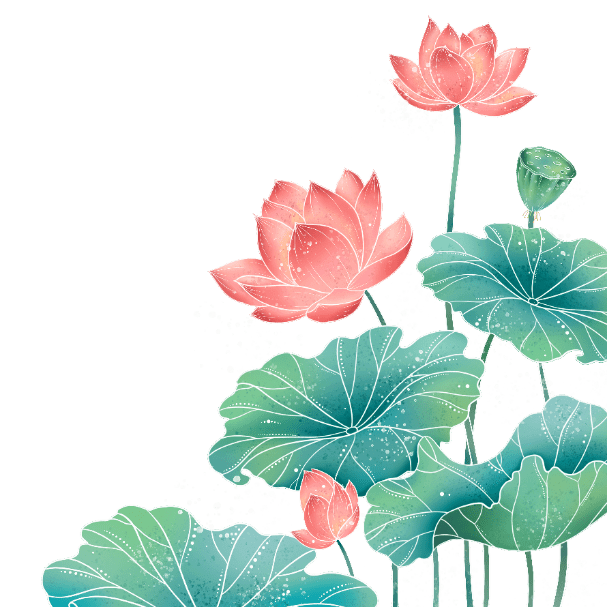 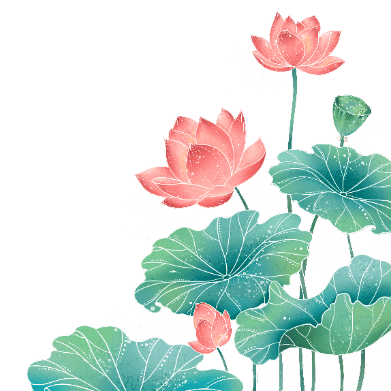 HOẠT ĐỘNG 1. KHỞI ĐỘNG
https://www.ypppt.com/
Tái hiện một đoạn Số đỏ bằng một hình thức nghệ thuật phù hợp với năng lực (hội họa, âm nhạc, vũ đạo, thơ ca, phê bình nghệ thuật, điêu khắc,...)
Mỗi nhóm cử 1 đại diện trình bày sản phẩm của nhóm mình.
GIỚI THIỆU NỘI DUNG ÔN TẬP
https://www.ypppt.com/
ÔN TẬP ĐỌC HIỂU VĂN BẢN TIỂU THUYẾT HIỆN ĐẠI
https://www.ypppt.com/
I. LÝ THUYẾT
1. Tiểu thuyết hiện đại
- Tiểu thuyết hiện đại là tiểu thuyết được sáng tác bởi các nhà văn không chấp nhận các khuôn mẫu của tiểu thuyết truyền thống, muốn cách tân, thể nghiệm những hình thức, kĩ thuật mới.
2. Phong cách hiện thực
- Phong cách hiện thực trong văn học lấy việc miêu tả, tái hiện đời sống chính xác như nó vốn thế làm nguyên tác thẩm mĩ cơ bản.
- Các nhà văn có phong cách hiện thực thường đưa vào tác phẩm những chi tiết, sự việc thường ngày; khám phá diễn biến tâm lí khách quan của nhân vật trong mối liên hệ chặt chẽ với hoàn cảnh xã hội.
https://www.ypppt.com/
3. Phong cách hiện đại
- Thời điểm xuất hiện: khoảng cuối thế kỉ XIX – đầu thế kỉ XX.
- Nguyên tắc thẩm mĩ: phá vỡ các giới hạn và khuôn mẫu cứng nhắc của những phong cách văn học truyền thống.
- Các nhà văn có phong cách hiện đại ưa thích thử nghiệm kĩ thuật văn học mới lạ như dùng nhiều điểm nhìn trần thuât, thay đổi linh hoạt về giọng điệu, xóa nhòa ranh giới thể loại, kết cấu phi tuyến tính, dòng tâm tư, phương pháp của những “tẳng băng trôi”,… nhằm phản ánh cuộc sống hiện tại và cách tân, đổi mới văn học.
4. Yêu cầu đọc hiểu văn bản tiểu thuyết hiện đại
* Nhận biết: 
- Nhận biết được nhân vật người kể chuyện, ngôi kể, điểm nhìn trong tiểu thuyết hiện đại. 
- Nhận biết được một số yếu tố của tiểu thuyết hiện đại như: diễn biến tâm lí, hành động của nhân vật.
- Nhận biết được đề tài, đặc điểm ngôn ngữ, thủ pháp nghệ thuật của tiểu thuyết hiện đại.
- Nhận biết được các dấu hiệu hiện đại trong tiểu thuyết.
https://www.ypppt.com/
* Thông hiểu:
- Tóm tắt được cốt truyện.
- Phân tích được những đặc điểm của nhân vật tiểu thuyết hiện đại.
- Lí giải vai trò, ý nghĩa của nhân vật với chủ đề, tư tưởng của tác phẩm.
- Lí giải được ý nghĩa, tác dụng của những chi tiết quan trọng trong tác phẩm.
- Nêu được chủ đề, tư tưởng, thông điệp của văn bản; phân tích được sự phù hợp giữa người kể chuyện, điểm nhìn trong việc thể hiện chủ đề của văn bản. 
- Phát hiện và lí giải được giá trị nhận thức, giáo dục và thẩm mĩ; giá trị văn hoá, triết lí nhân sinh từ tác phẩm.
- Phân tích được quan điểm của người viết về lịch sử, văn hoá, được thể hiện trong văn bản.
- Hiểu và lí giải được một số đặc điểm cơ bản của phong cách văn học (nếu có) thể hiện trong tác phẩm.
https://www.ypppt.com/
* Vận dụng:
- Vận dụng được kinh nghiệm đọc, trải nghiệm về cuộc sống và kiến thức văn học để đánh giá, phê bình văn bản tiểu thuyết hiện đại, thể hiện được cảm xúc, suy nghĩ của cá nhân về tác phẩm. 
- Đánh giá được giá trị nhận thức, giáo dục và thẩm mĩ của tác phẩm.
- Đặt tác phẩm trong bối cảnh sáng tác và bối cảnh hiện tại để đánh giá ý nghĩa, giá trị của tác phẩm. 
- Vận dụng những hiểu biết về lịch sử, văn hóa để lí giải quan điểm của tác giả thể hiện trong tác phẩm. 
- Đánh giá được khả năng tác động của tác phẩm văn học đối với người đọc và tiến bộ xã hội theo quan điểm cá nhân.
THỰC HÀNH ĐỌC HIỂU VĂN BẢN 
TIỂU THUYẾT HIỆN ĐẠI THEO ĐẶC TRƯNG THỂ LOẠI
LUYỆN ĐỀ
ĐỀ LUYỆN 01  Đọc văn bản sau:
Không thấy tên lính lệ đấy nữa, ông gật đầu một cái thì bà huyện kệ nệ xích lại gần chồng, nghiêng đầu nghe nói thầm...
- Mợ tính nào là bắt phu, bắt tre, ở tỉnh thế nào người ta cũng cho là mình gặp dịp béo bở, dù không ăn người ta cũng cho là ăn. Như thế không ăn cũng dại. Nếu mà vỡ đê nữa thì họ lại càng tin là mình kiếm chác được nhiều...
Bà huyện vì chưa bao giờ được làm việc quan, nhất là lại việc quan vào những lúc vỡ đê, nên rất kinh ngạc. Bà trợn mắt, cái miệng thành ra tròn y như một chữ o. Mãi mới lắp bắp:
- Kiếm chác?... Vỡ đê mà lại còn kiếm chác?
Ông chồng nổi nóng:
- Bẩm vâng ạ! Nếu vỡ đê thì tất có nhiều chuyện lôi thôi! Tất rồi có thằng lý trưởng này bị cách chức, thằng chánh tổng kia được bát phẩm! Rồi còn cứu tế, còn chẩn bần!
Mặc dầu ngu dại là giống đàn bà, khi người ta đã là vợ một ông huyện thì người ta cũng phải thông minh trước những câu cắt nghĩa mập mờ ấy. Bà gật gù mà rằng:
- À à!
                      (Vũ Trọng Phụng, Vỡ đê, NXB Văn Học, 2022)
Thực hiện các yêu cầu: 
Câu 1. Xác định ngôi kể trong văn bản trên.
Câu 2. Liệt kê những lời thoại của bà huyện trong văn bản.
Câu 3. Từ tâm ý của quan huyện trong cuộc đối thoại với vợ, anh/chị hiểu gì về vị quan này?
Câu 4.  Đặc điểm cơ bản nào của phong cách hiện thực được thể hiện trong văn bản?
Câu 5. Anh/Chị suy nghĩ như thế nào về thái độ của nhà văn khi viết những dòng tiểu thuyết trên?
GỢI Ý
Câu 1. Ngôi kể trong văn bản: Ngôi thứ ba.
Câu 2. Những lời thoại của bà huyện trong văn bản:
- Kiếm chác?... Vỡ đê mà lại còn kiếm chác?
- À à!
Câu 3. 
- Tâm ý của quan huyện trong cuộc đối thoại với vợ: Mặc dù vỡ đê là chuyện hệ trọng với toàn dân nhưng đây chính là cơ hội để bọn thống trị xâu xé.
- Từ tâm ý của quan huyện trong cuộc đối thoại với vợ, giúp ta hiểu:
+ Quan huyện là kẻ lõi đời, thấu hiểu tận cùng bản chất giai cấp mình, đồng thời cũng hiểu rõ bụng dạ thiên hạ và thời thế.
+ Quan huyện cũng là kẻ tâm cơ, tranh thủ, tận dụng mọi thời cơ để kiếm chác, ngay cả khi thiên tai thảm khốc.
+ Quan huyện là hình ảnh tiêu biểu thể hiện bản chất tham lam, xấu xa, tàn độc, bất chấp mọi thủ đoạn của giai cấp thống trị, sẵn sàng ăn trên xương máu và tính mệnh của người dân.
Câu 4.  Đặc điểm cơ bản của phong cách hiện thực được thể hiện trong văn bản:
- Thể hiện mối quan hệ giữa hoàn cảnh xã hội với sự hình thành tính cách con người: Trong hoàn cảnh vỡ đê vô cùng thảm khốc, nhà văn bóc trần bản chất tham quan lại nhũng bẩn thỉu xấu xa.
- Quan tâm miêu tả một cách chi tiết, “như thật” những hình ảnh phong phú, phức tạp của hiện thực cuộc sống. 
+ Đó là hình ảnh một viên quan huyện đầy tâm cơ với những lời tâm sự gan ruột cùng vợ của mình về chiến lược vơ vét.
+ Đó là bà huyện với môi trường sống đặc biệt cũng dần thích ứng với bản chất thống trị.  
- Nhà văn Vũ Trọng Phụng không hề “tô vẽ” hay lí tưởng hóa hiện thực.
Câu 5. Thái độ của nhà văn khi viết những dòng tiểu thuyết trên:
- Vũ Trọng Phụng căm phẫn mãnh liệt cái xã hội xấu xa, nơi mà giai cấp thống trị tìm mọi cách vơ vét nhân dân.
- Phía sau là niềm xót thương vô hạn của nhà văn đối với số kiếp của những người dân thấp cổ bé họng. Họ khốn cùng không chỉ do thiên tai, địch họa mà còn do giai cấp thống trị tàn ác chà đạp, cướp bóc, đè nén và ép phải rơi vào tình thế bi thảm.
- Ẩn phía sau là khao khát mơ hồ về một sự đổi thay lớn, mong muốn tạo lập một xã hội công bằng, nhân văn,...
ĐỀ LUYỆN 02 Đọc văn bản sau:
Xe đã bám vào được đoạn núi tương đối khô ráo. Sơn tăng được tốc độ lên. Anh ta nói: 
- Giải ngũ tôi sẽ thôi lái. Tôi sẽ vác đàn đi hát rong. Hát rong và kể chuyện. Các ông, các bà, các anh, các chị xin hãy nghe tôi kể câu chuyện đau thương này, và sau đó tôi sẽ hát để mọi người nghe bài ca kinh hoàng về thời đại của chúng tôi. 
- Cải lương lắm? - Kiên nói - Theo tôi, lẽ ra phải khuyên mọi người hãy quên đi. 
- Nhưng làm thế nào mà quên nổi? Sẽ chẳng quên nổi một cái gì. 
Dĩ nhiên, Kiên nghĩ, quên thật là khó. Nói chung chẳng biết đến bao giờ thì lòng mình mới có thể nguội nổi, trái tim mình mới thoát khỏi gọng bàn tay xiết chặt của những kỷ niệm chiến tranh. Những kỷ niệm có thể là êm đềm, có thể là ác hại nhưng đều để lại những vết thương mà tới bây giờ một năm đã qua, hay mười năm, hay hai mươi năm nữa vẫn còn đau, đau mãi. Có thể từ rày cuộc đời anh sẽ luôn luôn như thế này chăng: tối tăm, đau khổ nhưng rạng ngời hạnh phúc?
Và có thể giữa mơ với tỉnh, như cheo leo trên bờ vực mà anh sẽ vượt nốt chặng đường đời còn lại. Dù sao thì mới chỉ có hai mươi tám năm sống ở trên đời. Và dù cho đó là khoảng thời gian bị mất, nhưng chẳng phải lỗi của anh, chẳng phải lỗi của anh cả. Hẵng cứ biết rằng anh sẽ còn được sống và từ đây sự sống ấy tùy thuộc anh. Hẵng cứ biết rằng không chỉ là một cuộc đời mới mà còn là cả một thời đại mới đang đến cùng anh phía trước.
(Bảo Ninh, Nỗi buồn chiến tranh, NXB Hội Nhà văn, Hà Nội, 1991)
Thực hiện các yêu cầu:
Câu 1. Tác giả đặt điểm nhìn vào nhân vật nào khi viết đoạn văn bản trên?
Câu 2. Xác định dạng lời văn nghệ thuật trong đoạn văn bản sau: 
Nói chung chẳng biết đến bao giờ thì lòng mình mới có thể nguội nổi, trái tim mình mới thoát khỏi gọng bàn tay xiết chặt của những kỷ niệm chiến tranh. Những kỷ niệm có thể là êm đềm, có thể là ác hại nhưng đều để lại những vết thương mà tới bây giờ một năm đã qua, hay mười năm, hay hai mươi năm nữa vẫn còn đau, đau mãi.
Câu 3. Mục đích của tác giả khi xây dựng cuộc đối thoại giữa Sơn và Kiên là gì?
Câu 4. Anh/Chị hiểu nội dung câu văn: “Và dù cho đó là khoảng thời gian bị mất, nhưng chẳng phải lỗi của anh, chẳng phải lỗi của ai cả.” như thế nào?
Câu 5. Anh/Chị có đồng ý với suy nghĩ của nhân vật Kiên: anh sẽ còn được sống và từ đây sự sống ấy tùy thuộc anh không? Vì sao?
GỢI Ý
Câu 1. Tác giả đặt điểm nhìn vào nhân vật Kiên.
Câu 2. Dạng lời văn nghệ thuật trong đoạn văn bản: Lời nửa trực tiếp.
Câu 3. Mục đích của tác giả khi xây dựng cuộc đối thoại giữa Sơn và Kiên:
- Đối thoại giữa Sơn và Kiên:
+ Sơn muốn sau cuộc chiến hát cho mọi người nghe về cuộc chiến khủng khiếp đã qua.
+ Kiên khuyên nên quên cuộc chiến đi.
- Mục đích của tác giả khi xây dựng cuộc đối thoại giữa Sơn và Kiên:
+ Trên thực tế, những đối thoại này, tác giả xây dựng lên nhằm để khơi gợi đánh thức những suy ngẫm sâu xa trong Kiên về chiến tranh.
+ Tuy đối thoại của Kiên là lời phủ định nhưng có lẽ đó chỉ là những lời nói bên ngoài trước cuộc chiến tàn khốc, đau đớn mà không ai muốn trải qua; còn thực tế bên trong là những kí ức không bao giờ có thể phai nhòa,…
Câu 4. Có thể hiểu nội dung câu văn “Và dù cho đó là khoảng thời gian bị mất, nhưng chẳng phải lỗi của anh, chẳng phải lỗi của ai cả.” như sau:
- “Khoảng thời gian bị mất”: Là khoảng thời gian vô nghĩa lí trong cuộc đời, là khoảng thời gian Kiên không muốn nó tồn tại.
- “nhưng chẳng phải lỗi của anh, chẳng phải lỗi của ai cả”: chiến tranh là điều không ai mong muốn, cả những người lính bên này chiến tuyến và những người lính bên kia chiến tuyến đều không một ai muốn trải qua cuộc chiến này.
=> Câu văn nói lên sự vô nghĩa của chiến tranh. Từ đó, tác giả thể hiện thái độ lên án và căm ghét chiến tranh.
Câu 5.  Suy nghĩ của nhân vật Kiên: anh sẽ còn được sống và từ đây sự sống ấy tùy thuộc anh.
- HS bày tỏ quan điểm: Đồng ý/không đồng ý/đồng ý một phần với suy nghĩ của Kiên.
- HS lí giải hợp lí, thuyết phục, chẳng hạn:
+ Em hoàn toàn đồng ý với suy nghĩ của nhân vật Kiên: anh sẽ còn được sống và từ đây sự sống ấy tùy thuộc anh.
+ Bởi vì:
++ Suy nghĩ của nhân vật Kiên là lời khẳng định về sự sống sẽ không biến mất dù rằng anh đã chứng kiến biết bao nhiêu kinh hoàng trong cuộc chiến.
++ Suy nghĩ đó cũng là niềm tin về sự chủ động nắm lấy cuộc sống của chính mình.
++ Đây là một quan niệm sống rất nhân văn và tích cực, khẳng định con người ta không thể ôm mãi những đau thương, con người cần có sức mạnh vươn lên làm chủ cuộc đời mình, chỉ khi đó sự sống mới bất tận và vĩnh viễn,...
ĐỀ LUYỆN 03
Đọc văn bản sau:
Viên thẩm phán dỗ dỗ đầu bút xuống mặt giấy như thể gõ nhịp:
- Chị đã nghe rõ ý kiến của anh Sài chưa?
- Tôi nghe rõ rồi ạ.
- Chị có ý kiến gì về tài sản và con cái.
- Về tài sản, tuỳ toà quyết định như thế nào tôi cũng xin chấp hành. Riêng phần con: Cháu Giang Minh Thuỳ không phải là con của Sài.
- Chị có chứng cớ.
- Chứng cớ là tính từ ngày chúng tôi đi lại với nhau đến khi sinh cháu có bảy tháng ba ngày.
- Chị sinh cháu thứ hai cũng không được đủ tháng.
- Vâng, nhưng cháu Thuỳ nặng 3,2 Kg không có biểu hiện gì của sự thiếu tháng.
- Đã bao giờ chị cho anh Sài biết chuyện này chưa?
- Chưa.
- Chị nói tiếp.
- Vâng. Nguyện vọng của tôi là anh Sài không được phép nuôi cháu Giang Minh Thuỳ.
- Nhưng chị cũng xác nhận anh ấy là người vất vả chịu khó nuôi con.
- Thưa toà. Vì không phải là dòng máu của mình, nhất là đến hôm nay anh Sài mới biết chuyện này, anh sẽ không đủ sức mà thương yêu, nuôi dưỡng một đứa trẻ không phải là con của mình.
Có những lúc Sài đã chạnh nghĩ đến nó nhưng không bao giờ ngờ tới những lời của Châu như lúc này. Đầu óc anh choáng váng, mắt vẫn nhìn lên mà không còn thấy gì, không nghe được Châu nói tiếp những gì. Trong anh chỉ còn những hình ảnh con […], hàng tháng trời ngồi thâu đêm giữ kim và ôm con cho vợ ngủ. Những lời thông minh hóm hỉnh đầy tình cảm của nó: “Thuỳ thương bố nhất. Nhớn lên Thuỳ sẽ đi bán kem cho bố tha hồ ăn nhỉ”- “Sao mắt bố chảy nước? Bố khóc, Thùy buồn lắm”
[…]
Chiều hôm đó còn đồng nào trong túi Sài mua hết bánh kẹo cho các con. Anh bế và hôn lên khắp người mỗi đứa. Anh khoác chiếc ba lô có cái màn và mấy bộ quần áo nói với các con: “Bố đi công tác xa”. Rồi vội vã bước ra khỏi nhà. Với bộ mặt lạnh lẽo cay độc Châu vẫn nhìn anh như kẻ thù nhưng đến khi anh đi khỏi, hai đứa trẻ khóc oà chạy theo bố, cô cũng gục đầu xuống gối nức nở. Cho đến khi hai con chạy vào mỗi đứa một bên mếu máo lay gọi mẹ thì những ngừơi ở khu tập thể đã đứng đầy phía ngoài. Nhìn qua khe cửa thấy cảnh ba mẹ con kêu khóc trên một chiếc giường, nước mắt ai cũng muốn rào ra, ai cũng muốn kêu to lên với những chàng trai, cô gái rằng: Các người hãy cứ yêu nhau say đắm và mê mẩn rồi lại cắn xé nhau như chó mèo đi. Tất cả đều là quyền của các người. Nhưng đừng có kẻ nào dã man tạo ra những đứa trẻ để lại trút lên cái cơ thể bé bỏng ngây thơ của nó những tội lỗi sinh ra từ lòng ích kỷ không cùng của các người.
(Lê Lựu, Thời xa vắng, NXB Văn học, 2022)
Thực hiện các yêu cầu:
Câu 1. Điều gì xuất hiện trong ý nghĩ của Sài khi biết Thùy không phải là con trai mình?
Câu 2. Xác định điểm nhìn của người kể chuyện trong đoạn văn bản sau: 
“Nhìn qua khe cửa thấy cảnh ba mẹ con kêu khóc trên một chiếc giường, nước mắt ai cũng muốn rào ra, ai cũng muốn kêu to lên với những chàng trai, cô gái rằng: Các người hãy cứ yêu nhau say đắm và mê mẩm rồi lại cắn xé nhau như chó mèo đi. Tất cả đều là quyền của các ngừơi. Nhưng đừng có kẻ nào dã man tạo ra những đứa trẻ để lại trút lên cái cơ thể bé bỏng ngây thơ của nó những tội lỗi sinh ra từ lòng ích kỷ không cùng của các người.”
Câu 3. Qua sự chuyển biến tâm lí, hành động của Sài trong đoạn văn bản trên, anh/chị thấy Sài là người như thế nào?
Câu 4. Nhận xét của anh/chị về sự chuyển biến trong lời kể ở đoạn văn bản trên.
Câu 5. Hình ảnh hai đứa trẻ khi phải chứng kiến cảnh bố mẹ li hôn trong văn bản gợi cho anh/chị những suy nghĩ gì?
GỢI Ý
Câu 1. Điều xuất hiện trong ý nghĩ của Sài khi biết Thùy không phải là con trai mình:
- Trong anh chỉ còn những hình ảnh con […], hàng tháng trời ngồi thâu đêm giữ kim và ôm con cho vợ ngủ. 
- Những lời thông minh hóm hỉnh đầy tình cảm của nó“Thuỳ thương bố nhất. Nhớn lên Thuỳ sẽ đi bán kem cho bố tha hồ ăn nhỉ”- “Sao mắt bố chảy nước? Bố khóc, Thùy buồn lắm”
Câu 2. Điểm nhìn của người kể chuyện trong đoạn văn bản: Điểm nhìn bên ngoài của những người hàng xóm/cả thiên hạ/người đời.
Câu 3. 
- Chuyển biến tâm lí, hành động của Sài:
+ Khi ở trên tòa nghe vợ thừa nhận Thùy không phải con trai mình: Trong tâm trí hiện ra những hình ảnh Sài chăm sóc vợ con và con thì quấn quýt yêu thương bố.
+ Khi quyết chọn li hôn: Mua kẹo cho con và dứt khoát ra đi.
- Qua đó ta thấy:
+ Sài là người tràn đầy tình yêu thương đối với con, dù trong thâm tâm anh đã có nghi ngờ vợ. 
+ Anh luôn mang trong mình lòng tự trọng của một người lính.
+ Sài không cay cú, tức tối, hận thù; dù li hôn nhưng không muốn gây thương tổn cho con.
+ Anh cao thượng, vị tha, sẵn sàng chấp nhận những đau đớn, thiệt thòi, hi sinh,...
Câu 4. Nhận xét về sự chuyển biến trong lời kể ở đoạn văn bản trên.
- Sự chuyển biến trong lời kể ở đoạn văn bản trên:
+ Phần đầu đoạn văn bản chủ yếu là đối thoại trực tiếp.
+ Phần tiếp theo là những suy nghĩ của Sài, tác giả viết bằng lời nửa trực tiếp.
+ Phần cuối đoạn văn bản, tác giả kể bằng lời người kể chuyện, có đan cài thêm lời nhại.
- Nhận xét: Lời kể linh hoạt, tạo sự sinh động, hấp dẫn lôi cuốn khiến cho câu chuyện thêm gần gũi   và trở nên chân thật, khách quan, tác động sâu sắc đến độc giả.
Câu 5. 
- Hình ảnh hai đứa trẻ khi phải chứng kiến cảnh bố mẹ li hôn: hai đứa trẻ khóc oà chạy theo bố, chạy vào mỗi đứa một bên mếu máo lay gọi mẹ
- Hình ảnh hai đứa trẻ khi phải chứng kiến cảnh bố mẹ li hôn, gợi lên những trăn trở, băn khoăn, day dứt: 
+ Là những đứa trẻ, đáng ra chúng phải được nhận yêu thương của cả cha lẫn mẹ.
+ Chúng ngây thơ không thể hiểu được lí do người lớn rời xa nhau, nhưng chính chúng phải chịu những thiệt thòi, tổn thương.
+ Chúng sẽ phải lớn lên trong sự thiếu thốn đặc biệt về mặt tình cảm mà không có bất kì phương thuốc nào có thể xoa dịu,...
ĐỀ LUYỆN 04 Đọc văn bản sau:
Đầu canh hai, trăng từ từ mọc lên bên kia dải rừng, to như một cái nong. Tôi mở mắt ra, sờ tay thấy sương thấm ướt khắp người. Trong lớp sương đục nhờ nhờ, vầng trăng đỏ như một cái lòng đỏ trứng khổng lồ. Càng lên cao, trăng càng bé lại. Nhìn qua be xuồng, thấy nước gợn lăn tăn... Tôi vừa thiu thiu chợp mắt lại, bỗng nghe thằng Cò vụt nhổm dậy:
- Dậy mau! Dậy mau? Dính một con rồi
- Tao vừa thức đây mà. Có thấy cái quái gì đâu
- Mày biết cái con khỉ gì? - Nó quát tôi.
Tôi lập tức đánh diêm thắp ngọn đèn soi. Tay tôi run quá, tim cứ đập thình thình. Thằng Cò ấn cây giầm vào tay tôi, ra hiệu cho tôi chống xuồng tới. Nó cầm cái mác trong tay, một tay đưa đèn lên soi phía trước. Ồ, kia rồi?
Tàu lá dừa nước bị ai kéo cứ dập lên dập xuống, làm nước bắn tung tóe. Tiếng dây câu nghiến kìn kịt trong tiếng lá dập xuống nước nghe kinh quá. Tôi kêu oái một tiếng, đứng chết sững. Một con rắn rằn ri cóc to cỡ bắp chân người lớn đang vung vẩy uốn mình lên quấn lấy chùm dây câu. Cái miệng nó há ra, đầy răng chơm chởm. chỗ ngạch lưỡi câu mắc bên mép, máu chảy giọt giọt xuống nước. Mỗi lần con rắn vặn mình cố siết cho đứt chùm dây câu, da nó nở ra, vồng lên như gai mít. Thằng Cò buông mác, thò tay nắm đuôi con rắn. Con rắn tháo ra, quấn một khúc vào tay thằng Cò. Thằng Cò chộp ngang lưng con rắn, bàn tay nó bé quá tuột ra vì không nắm hết. Con rắn càng gồng mình siết chặt cổ tay thằng Cò. Mồ hôi tươm ra ướt trán, chảy ròng ròng xuống má, nó bậm môi, cứ mặc thế, ngửa người ra sau lôi nguyên con rắn mắc câu vào xuồng.
- Coi chừng nó cắn chết à, Cò - Tôi thè lưỡi nhích ra xa.
Cắn quái gì nữa! Mà thứ rắn này cắn cũng như chó cắn thôi. Đưa miệng giỏ lại đây, mau mau đi. Tôi kê miệng giỏ hứng con rắn. Thằng Cò ghé răng cắn chót đuôi con rắn một cái, con rắn đau quá vội tháo khỏi cổ tay thằng Cò, tuột gọn vào lòng giỏ. Thằng cò một tay đậy nắp, một tay chụp cái mác chặt hai đầu sống lá. Cả khúc sống lá chùm dây câu và con rắn đảo lộn, quẫy soạn soạt trong giỏ.
- Hì.. hi... Da con này lột ra phơi, bán bộn tiền. Mai chúng mình bảo má nấu nồi ca-ri ăn chơi?
Con rắn to nhưng cái đầu nó chỉ bé bằng quả bàng thôi. Hai con mắt đục lừ lừ nhìn ngọn đèn soi. Thằng Cò hé nắp giỏ chộp cổ con rắn tháo lưỡi câu ra, lôi khúc sống lá dính chùm dây câu ra khỏi giỏ rồi thong thả đậy nắp, gài chốt lại.
- Để tao thử con rắn cho mày coi - nói xong nó thọc một ngón tay vào mắt giỏ gãi gãi lên lưng con rắn. Khi con rắn quay ngoắt lại toan mổ vào ngón tay thì thằng Cò đã rụt ngón tay ra rồi.
- Cu cậu bị ớt cay, sưng cả miệng đấy, mày thấy không? Vậy, mình mới dễ bẻ răng. Mà nó cũng chẳng cắn mổ gì được nữa...
Tàu lá đằng kia rung lên sàn sạt. Thằng Cò reo lên:
- Sướng rồi? Dính một con nữa rồi!
Tôi chụm chân nhẩy đồm độp trên xuồng, làm chiếc xuồng nghiêng qua lắc lại tí nữa là chìm.
- Ấy là nhờ mình buộc chùm dây câu vào sống lá, phải không Cò? Chứ đến cần câu to bằng cật tre đi nữa thì nó nhổ lên và lôi đi tuột, mày nhỉ!
Con này của mày đó, An nhá? Của mày buộc câu mà.
- Ừ tao làm cũng được, khó gì mấy. Nhưng mà... con này mày cứ bắt nữa đi, Cò ạ. Để tao xem mày bắt vài trận nữa đã. Chừng có con khác mắc câu, tao bắt thử cho mày coi, có được không?
Tàu lá đang bị kéo ghì xuống nước bỗng bật tung trở lên.
Thôi chết cha tôi rồi, An ơi! Mày buộc làm sao mà nó mới kéo có mấy cái đã tuột luốc rồi!
Tôi không biết nói ra sao, tay buông giầm rơi xuống xuồng cái độp, nhìn theo những giọt nước từ trên tàu lá đổ xuống ròng ròng, tiếc ngẩn tiếc ngơ.
                             (Đoàn Giỏi, Đất rừng phương Nam, NXB Văn học, 2012)
Thực hiện các yêu cầu:
Câu 1. Xác định ngôi kể trong đoạn văn bản trên.
Câu 2. Liệt kê những hành động của Cò khi bắt rắn.
Câu 3. Cuộc trải nghiệm của hai bạn nhỏ giúp anh/chị hiểu gì về đất rừng phương Nam?
Câu 4. Cách tác giả chọn nhân vật để đặt điểm nhìn có tác dụng gì?
Câu 5. Từ hành trình trải nghiệm của nhân vật “tôi”, anh/chị hãy bày tỏ suy nghĩ về ý nghĩa của sự trải nghiệm đối với người trẻ. (trình bày khoảng 5-7 dòng)
GỢI Ý
Câu 1. Ngôi kể trong đoạn văn bản trên: Ngôi thứ nhất.
Câu 2. Những hành động của Cò khi bắt rắn: thò tay nắm đuôi con rắn; chộp ngang lưng con rắn; ngửa người ra sau lôi nguyên con rắn mắc câu vào xuồng; ghé răng cắn chót đuôi con rắn một cái.
Câu 3. 
- Trải nghiệm của hai bạn nhỏ: Đi bắt rắn.
- Đi bắt rắn gợi ra một trải nghiệm sông nước có phần mạo hiểm với người lần đầu như An nhưng cũng đầy thôi thúc.
- Chính trải nghiệm trên đã giúp người đọc hiểu thêm về đất rừng phương Nam - một vùng đất còn hoang sơ với bao điều hấp dẫn, mới lạ, đánh thức bao khao khát khám phá trong mỗi người,...
Câu 4. 
- Nhà văn đặt điểm nhìn vào nhân vật An:
+ An là một nhân vật trong truyện chứng kiến toàn bộ câu chuyện và kể lại.
+ Nhân vật An lần đầu trải nghiệm, được chứng kiến sự thuần thục của Cò khi đi bắt rắn.
- Tác dụng:
+ Tăng tính sinh động, cuốn hút, tự nhiên, khách quan, chân thật cho câu chuyện.
+ Điểm nhìn thể hiện cái bỡ ngỡ nhưng cũng đầy những háo hức, tò mò, thích thú, say mê và ngưỡng mộ của nhân vật về một vùng đất còn hoang sơ, đầy mới mẻ, khơi gợi những khám phá, phát hiện của con người,...
Câu 5. 
Từ hành trình trải nghiệm của nhân vật “tôi”, HS bày tỏ suy nghĩ về ý nghĩa của sự trải nghiệm đối với người trẻ. Có thể theo hướng sau:
- Trải nghiệm đem lại hiểu biết và kinh nghiệm thực tế; giúp chúng ta mau chóng trưởng thành về cách nghĩ, cách sống, bồi đắp tình cảm, tâm hồn, giúp mỗi người gắn bó và góp phần cống hiến cho cuộc đời, cho đất nước.
- Trải nghiệm giúp mỗi người khám phá chính mình để có những lựa chọn đúng đắn và sáng suốt cho tương lai.
- Trải nghiệm giúp mỗi người dấn thân, thử nghiệm để sáng tạo; biết cách vượt qua những trở ngại khó khăn, tôi luyện bản lĩnh, ý chí để thành công.
- Trải nghiệm góp phần làm cho cuộc sống của mỗi người thêm giàu có, phong phú, có ích,...
ĐỀ LUYỆN 05
Đọc văn bản sau:
Rồi người mẹ vạch yếm cho con bú! Thằng bé ngậm núm vú bú ụt à ụt ịt như con lợn con. Trước mặt người đàn bà, Bính mủi lòng đưa mắt nhìn Năm Sài Gòn ăn bát cháo xong ngồi dựa lưng vào bức vách mơ màng với khói thuốc lá. Bính chua xót nhớ tới đứa con nhỏ bán đi năm xưa và đứa con đẻ sẩy, và càng xót xa đau đớn hơn khi người đàn bà cúi hôn xuống cặp má phúng phính xinh xắn của đứa bé, và người đàn ông thì nồng nàn nhìn vợ ẵm con.
Bính thấy vợ chồng người nọ thật sung sướng hơn ai, còn mình thì khổ sở không biết chừng nào đến đời nào
Một lúc lâu, người đàn bà tươi cười bảo vợ chồng Năm:
- Đã khuya rồi, xin rước ông đi ngủ với nhà cháu, còn bà thì nằm giường trong buồng nghỉ cho đỡ mệt.
Người đàn ông nói tiếp:
- Thật may mắn, nhà cháu vừa mua được cặp chiếu đậu, lại vừa mới giặt chiều qua
Bính cảm ơn, đoạn đến bên cạnh giường kê gần cửa sổ nằm. Bính chợp ngủ đi. Chợt tiếng gà gáy trong mấy xóm rải rác đằng xa vẳng lên. Bính đương mơ màng tỉnh ngay giấc. Rồi thì Bính không sao ngủ được nữa, khi tiếng gà gáy im bặt, những nhịp thở đều đều không biết của người vợ hay người chồng, hay đứa con thơ ở giường ngoài buồng đưa lại, như rót vào tai Bính. Giữa khoảng đêm mưa gió ào ào, hơi thở ngon lành kia lại gợi lên trong lòng Bính ngùn ngụt sự thèm thuồng khao khát một cuộc đời trong sạch êm đềm dù nghèo nàn.
Nhưng Bính đau tủi biết bao thấy rằng cái ước mong đó không thể nào có được, Bính chỉ có thể gặp cái đêm như đêm nay, một đêm trong cái đời nguy nan điêu đứng dừng bước trong một gia đình ấm cúng nào đấy, để mà tiếc, mà khát khao và xót xa thôi.
(Nguyên Hồng, Bỉ vỏ, NXB Văn học, 2021)
Thực hiện các yêu cầu:
Câu 1. Xác định loại điểm nhìn trong đoạn văn:
“Rồi người mẹ vạch yếm cho con bú! Thằng bé ngậm núm vú bú ụt à ụt ịt như con lợn con. Trước mặt người đàn bà, Bính mủi lòng đưa mắt nhìn Năm Sài Gòn ăn bát cháo xong ngồi dựa lưng vào bức vách mơ màng với khói thuốc lá. Bính chua xót nhớ tới đứa con nhỏ bán đi năm xưa và đứa con đẻ sẩy, và càng xót xa đau đớn hơn khi người đàn bà cúi hôn xuống cặp má phúng phính xinh xắn của đứa bé, và người đàn ông thì nồng nàn nhìn vợ ẵm con.
Bính thấy vợ chồng người nọ thật sung sướng hơn ai, còn mình thì khổ sở không biết chừng nào đến đời nào”
Câu 2. Bính cảm nhận về số phận của mình như thế nào khi “thấy vợ chồng người nọ thật sung sướng hơn ai”?
Câu 3. Chi tiết “Thằng bé ngậm núm vú bú ụt à ụt ịt như con lợn con” có ý nghĩa như thế nào với Tám Bính?
Câu 4. Anh/Chị hiểu như thế nào về những khao khát của Tám Bính qua văn bản?
Câu 5. Anh/Chị có đồng ý với ý kiến cho rằng: Cuộc sống có ý nghĩa khi chúng ta có khát vọng không? Vì sao?
GỢI Ý
Câu 1. Loại điểm nhìn trong đoạn văn:
Điểm nhìn của nhân vật Bính/ Điểm nhìn bên trong.
Câu 2. Cảm nhận của Bính về số phận của mình: mình thì khổ sở không biết chừng nào đến đời nào.
Câu 3. Chi tiết “Thằng bé ngậm núm vú bú ụt à ụt ịt như con lợn con” thể hiện sự vô tư, ngây thơ, trong sáng của một đứa trẻ, có ý nghĩa:
- Khơi dậy quá khứ với nỗi đau bán con, mất con trong Tám Bính.
- Đánh thức những khao khát trong Tám Bính về một cuộc sống giản dị, bình yên,...
Câu 4. Những khao khát của Tám Bính qua văn bản có thể hiểu:
- Đây là khao khát của một con người đã từng sống đời Bỉ vỏ đầy những lọc lừa, dối trá, điêu ngoa.
- Khao khát ấy đến vào khoảnh khắc nhân vật rơi vào tình trạng bị truy đuổi nguy nan điêu đứng.
- Khao khát ấy được đánh thức khi Tám Bính tá túc tại gia đình một người dân lương thiện; nhìn cảnh hạnh phúc của họ, Tám Bính chạnh lòng nghĩ về cuộc đời mình và khao khát được sống bình yên.
- Những khao khát của Tám Bính qua đoạn văn bản có ý nghĩa khẳng định: Dù có sa vào cuộc sống xấu xa thì nhân vật vẫn không mất đi những mong muốn đẹp đẽ về cuộc sống lương thiện, về hạnh phúc gia đình có vợ, có chồng, có con cái. Đây là những khao khát chính đáng của bất kì người phụ nữ nào, nó giản dị nhưng ý nghĩa, chỉ có điều Tám Bính sẽ không bao giờ có được và bản thân cô cũng đau xót hiểu được sự bất lực, bế tắc của chính mình.
Câu 5. 
- HS bày tỏ quan điểm: Đồng ý/không đồng ý/đồng ý một phần với quan điểm
- HS lí giải hợp lí, thuyết phục, chẳng hạn:
* Em đồng ý với ý kiến cho rằng: Cuộc sống có ý nghĩa khi chúng ta có khát vọng, vì:
- Khát vọng là biểu hiện tích cực của tâm lý con người, thể hiện giá trị cao đẹp của con người.
- Những người có khát vọng sống có trái tim say mê, luôn sống hết mình để giúp đỡ mọi người và nhận thức được lợi hại trong cuộc sống.
- Khát vọng thúc đẩy con người nỗ lực và tỉnh táo tránh được những rủi ro không đáng có.
- Khát vọng mang đến sự lạc quan nhất định và hướng đến những điều tốt đẹp nhất cho nhân loại, dù có thực hiện được hay không.
ĐỀ LUYỆN 06
Đọc văn bản sau:
Một hôm Thứ ngỏ ý phàn nàn cho những người như ông Học, thất học từ thủa nhỏ, dốt nát, trí óc hẹp hòi, sống một cuộc đời gần như súc vật: thô kệch, mù tối, nghèo nàn. San lộ vẻ hoài nghi:
- Anh tưởng ông Học khổ hơn chúng mình ư? Tôi ngờ lắm. Để tôi tính cho anh nghe. Ông Học làm việc mười giờ thì anh cũng làm việc mười giờ. Công việc của ông ta dễ dàng hơn công việc của anh, dễ dàng và đỡ mệt người hơn. Dạy học xong, anh đã thật yên lòng về bọn học trò chưa? Ông, trái lại: miễn làm sao cho đậu ra thành bột, bột đậu thành ra đậu phụ thế là ông có thể ngủ rất ngon giấc rồi...
Bây giờ nói đến tiền làm đậu như thế, mỗi ngày ông có thể lãi được từ một đến hai đồng. Đủ cho cả nhà ăn. Có thể thừa, nhưng tôi chỉ nói đủ thôi. Bã đậu dùng để nuôi lợn đẻ ra. Mỗi năm vài lứa lợn, lại không được trăm bạc, hơn trăm bạc à?... Còn anh, anh làm có nuôi nổi vợ con không? Liệu suốt đời anh, có bao giờ anh tậu được một mảnh đất, xây nổi một cái nhà, tạo nổi một cơ nghiệp xoàng xoàng như cái cơ nghiệp của ông Học thôi không? Ấy là chưa nói đến nỗi bấp bênh của chúng mình, tay không, bao nhiêu tiền của đổ ra để học mất cả rồi, nhỡ thất nghiệp một cái thì chết toi...
- Đã đành rồi. Nhưng nói như San, thì người ta mất bạc nghìn để học, chả là dại lắm sao?
San cười:
- Người ta không dại, nhưng lầm. Người ta cho con đi học, ai cũng muốn cho con sau này thi đỗ làm quan, hay ít cũng là ông phán, ông tham, chứ có định cho con làm ký khổ nhà buôn, giáo khổ trường tư hay thất nghiệp đâu. Nhưng sự đời nó xoay ra thế. Bố mẹ chúng mình bây giờ nghĩ tiếc số tiền bỏ ra cho chúng mình học ngày xưa lắm đấy nhé!
Đích cũng đã có lần nói với Thứ na ná như San vậy. Y ngỏ ý tiếc số tiền và cái công lao đã bỏ ra để học hành. Nhất là số sức khỏe bị mất đi. Gia đình y cho y đi học, cũng như làm một việc buôn. Y phải cố học hành cho đáng với số phí tổn về việc học của y, cho khỏi phụ lòng mong mỏi của mẹ, cha. Y đã học ngày học đêm, mỗi đêm chỉ ngủ có ba giờ. Học đêm ốm người. Cái thời kì đang lớn lên, đã phải lao tâm, lao lực quá độ như vậy, lại chẳng được bồi dưỡng gì.
Chỉ có thể trả ít tiền, y phải trọ học ở những chỗ rẻ tiền, ăn thế nào thì thôi, có khi chưa đủ no, ở thì bẩn thỉu, chật chội, tối tăm, ít không khí nhưng lại nhiều người, nhiều chuột, gián và muỗi rệp. Y không ra đến ngoài, không đi chơi, không tập thể thao, vì sợ tốn thì giờ. Do thế mà sức khỏe bị bại đi. Vào một trong những phút chán nản nhất của đời y, y đã rơm rớm nước mắt bảo Thứ bằng một cái giọng nửa như oán than, nửa như buồn rầu:
- Giá bố mẹ chúng mình cứ để cho chúng mình đi chăn trâu, cắt cỏ, rồi đi cuốc đi cày lại hơn. Chỗ tiền cho chúng mình đi học, để chúng mình làm cái vốn làm ăn. Cứ vậy thì có lẽ bây giờ chúng mình đã yên thân rồi. Biết đâu chăng đã giàu? Cho chúng mình đi học thì sạt nghiệp mà chúng mình thành ra khổ. Chúng mình hóa dở dang. Chạy chọt để vào làm sở nọ, sở kia thì chúng mình lấy tiền đâu? Làm thợ thì không có nghề. Đi buôn thì không vốn. Về nhà quê làm ruộng thì chúng nó cười cho thối đầu lâu. Vả lại cuốc không hay, cày không biết, với cũng không có sức. Ngay lưng quen rồi.
                                     (Nam Cao, Sống mòn, NXB Hội Nhà văn, 2022)
Thực hiện các yêu cầu:
Câu 1. Xác định ngôi kể trong đoạn văn bản trên.
Câu 2. Văn bản viết về đề tài gì?
Câu 3. Nêu ý nghĩa của sự khác biệt giữa Thứ và San trong cách nhìn về ông Học trong đoạn trích.
Câu 4. Những tâm sự của Đích với Thứ vào một trong những phút chán nản nhất của đời y đã cho ta hiểu gì về người trí thức trước Cách mạng?
Câu 5. Đánh giá giá trị nhận thức, giáo dục, thẩm mĩ của đoạn trích trên.
GỢI Ý
Câu 1. Ngôi kể trong đoạn văn bản trên: Ngôi thứ ba.
Câu 2. Suy nghĩ của nhân vật Thứ về ông Học: thất học từ thủa nhỏ, dốt nát, trí óc hẹp hòi, sống một cuộc đời gần như súc vật: thô kệch, mù tối, nghèo nàn.
Câu 3. 
- Sự khác biệt giữa Thứ và San trong cách nhìn về ông Học: 
+ Thứ thấy ông Học khổ hơn người những người như mình: thất học từ thủa nhỏ, dốt nát, trí óc hẹp hòi, sống một cuộc đời gần như súc vật: thô kệch, mù tối, nghèo nàn – nhìn nhận ở góc độ tinh thần, trí tuệ.
+ San cho rằng ông Học không khổ hơn những người như mình: Làm việc trong khoảng thời gian như mình, công việc dễ dàng đỡ mệt người hơn, thu nhập ổn định đủ để nuôi sống gia đình - nhìn ở góc độ vật chất với những nhu cầu cơm áo gạo tiền của con người.
- Ý nghĩa: Đoạn trích phản ánh quan điểm khác nhau về khái niệm "khổ". Qua đó đặt ra câu hỏi về cách nhìn nhận cuộc sống và giá trị của con người.
Câu 4. Những tâm sự của Đích với Thứ vào một trong những phút chán nản nhất của đời y đã cho ta hiểu:
- Đích tâm sự với Thứ trong sự oán thán và buồn rầu về sự tiếc nuối khi chọn là một trí thức thay vì là một người nông dân; đã có biết bao lỡ dở và khốn khổ trong cuộc đời vì quyết định đó.
- Đích và Thứ đều là những người tri thức trước Cách mạng, lời nói của Đích với Thứ như là sự sẻ chia với người cùng cảnh ngộ.
- Từ những tâm sự đó ta nhận ra tâm lí chán ngán, bế tắc, tuyệt vọng của người trí thức về cuộc đời mình. Họ học hành tốn kém nhưng chơ vơ trước cuộc đời vì họ thì nghèo mà xã hội lại vị đồng tiền, vì họ vẫn còn mang được chút sĩ diện tối thiểu trước mọi người.
Câu 5. Đánh giá giá trị nhận thức, giáo dục, thẩm mĩ của đoạn trích trên.
- Giá trị nhận thức, giáo dục, thẩm mĩ của tác phẩm
+ Giá trị nhận thức: Đoạn trích giúp người đọc hiểu được cuộc sống tù túng, bế tắc của người trí thức trước Cách mạng tháng Tám năm 1945…
+ Giá trị giáo dục: Đoạn trích giúp người đọc thấy cảm thông với nỗi khổ của người trí thức trước cách mạng tháng Tám năm 1945; trân trọng cuộc sống mà mình đang có…
+ Giá trị thẩm mĩ: Đoạn trích giúp người đọc cảm nhận được vẻ đẹp sâu thẳm trong tâm hồn người trí thức, vẻ đẹp của tài năng Nam Cao trong nghệ thuật xây dựng nhân vật…
- Đoạn trích có giá trị nhận thức, giáo dục, thẩm mĩ sâu sắc. Đó là lí do quan trọng làm nên sức sống của đoạn trích nói riêng và của “Sống mòn” nói chung.
ĐỀ LUYỆN 07
Đọc đoạn trích
Thứ đứng tựa mạn tàu... Người ta không thể ước ao một buổi sáng đẹp hơn. Trời xanh lơ, tươi màu như vừa mới quét sơn. Một vài túm mây trắng, lửng lơ. Không gian như rộng quang ra. Ánh nắng chan hòa và rực rỡ. Nhưng Thứ buồn...
Y nhìn đằng sau, Hà Nội lùi dần như muốn bỏ y. Đời y cũng lùi dần. Biết bao nhiêu là ước vọng cao xa khi còn ngồi trên ghế nhà trường! Cái đầu tóc mới nuôi có bao giờ thèm mong sau này làm một ông phán tầm thường, mắt cận thị và lưng gù, tháng tháng lĩnh lương về nuôi vợ, nuôi con? Y sẽ đỗ thành chung, y sẽ đỗ tú tài, y sẽ vào đại học đường, y sang Tây... Y sẽ thành một vĩ nhân đem những sự thay đổi lớn lao đến cho xứ sở mình. Ra khỏi trường, y thấy mình gần như là một phế nhân. Vào Sài Gòn, y đã làm một kẻ lông bông
Tuy vậy, mấy năm ở Sài Gòn cũng là một quãng thời gian đẹp của y. Ít ra, y cũng hăm hở, y đã náo nức, y đã mong chờ. Y đã ghét và yêu. Y đã say mê. Y đã ngồi ở thư viện không biết mỏi lưng và đón một dịp đi Pháp không biết nản... Về Hà Nội, y sống rụt rè hơn, sẻn so hơn, sống còm rom. Y chỉ còn dám nghĩ đến chuyện để dành, chuyện mua vườn, chuyện làm nhà, chuyện nuôi sống y với vợ con y. Nhưng cũng chưa đến nỗi hỏng cả mười phần. Ít ra, y cũng còn làm được một việc gì, còn kiếm nổi bát cơm của mình ăn. Nhưng nay mai, mới thật buồn. Y sẽ chẳng có việc gì làm, y sẽ ăn bám vợ! Đời y sẽ mốc lên, sẽ gỉ đi, sẽ mòn, sẽ mục ra ở một xó nhà quê. Người ta sẽ khinh y, vợ y sẽ khinh y, chính y sẽ khinh y. Rồi y sẽ chết mà chưa làm gì cả, chết mà chưa sống!...
Nghĩ thế y thấy nghẹn ngào, thấy uất ức vô cùng! Không! Y sẽ không chịu về quê. Y sẽ đi bất cứ đâu, mặc rủi may, sống bất cứ thế nào và chết thế nào cũng được. Chết là thường. Chết ngay trong lúc sống mới thật là nhục nhã. Y sẽ đi và bất cần tất cả!... Nhưng mà Hà Nội vẫn lùi dần, lùi dần... và đời y cũng lùi dần. Y đang lùi về một xó nhà quê. Con tàu trở y về. Y cưỡng lại làm sao, bởi vì y đang ở trên con tàu đó. Chiều hôm nay, về đến nhà, y sẽ bảo Liên rằng trường đã vỡ rồi, y hết kế sinh nhai, y sẽ ra đi, sẽ đi liều... Liên sẽ vuốt tóc y, xoa đầu y, vỗ về y vào bảo rằng y sẽ chẳng đi đâu. Và y sẽ chẳng đi đâu... Ấy! Cái đời y là vậy! Y biết thế! Y nhu nhược quá, hèn yếu quá! Y không bao giờ cưỡng lại, không bao giờ nhảy xuống sông, xuống bể, không bao giờ chĩa súng lục vào mặt người bẻ lái và ra lệnh cho hắn hãm máy, quay mũi lại. Y chỉ để mặc con tàu mang đi.
Hà Nội vẫn lùi dần, lùi dần... và bây giờ thì xa rồi, khuất hẳn rồi. Hai bên bờ sông, lần lượt qua những đồng ruộng và những khóm tre, những làng mạc xo ro, những người nhà quê bao nhiêu đời nay đương đánh vật nhau với đất. Trên những bãi sông kia, trong những làng mạc, những khóm xanh xanh kia, có biết bao nhiêu người sống như y, không bao giờ dám cưỡng lại đời mình. Đời họ là một đời tù đày. Nhưng cũng như một con trâu, họ vẫn cắm cúi kéo cày, ăn cỏ, chịu roi. Ở bên kia những cánh đồng bùn lầy, là rừng xanh, cuộc sống tự do, cỏ ngập sừng. Con trâu có lẽ cũng biết vậy, nhưng chẳng bao giờ nó dám đi, chẳng bao giờ nó dám dứt đứt sợi dây thừng. Cái gì giữ con trâu lại ở đồng bằng và ngăn người ta đến một cuộc đời rộng rãi hơn, đẹp đẽ hơn? Ấy là thói quen, lòng sợ hãi sự đổi thay, sợ hãi những cái gì chưa tới. Ấy thế mà trên đời này lại chẳng có cái gì tới hai lần. Sống tức là thay đổi...
						(Sống mòn, Nam Cao)
Thực hiện yêu cầu sau:
Câu 1. Đoạn trích viết về đề tài gì?
Câu 2. Theo đoạn trích, điều gì cản trở con người vươn tới “một cuộc đời rộng rãi hơn, đẹp đẽ hơn”?
Câu 3. Chỉ ra tác dụng của phép tu từ so sánh trong đoạn văn sau:
Trên những bãi sông kia, trong những làng mạc, những khóm xanh xanh kia, có biết bao nhiêu người sống như y, không bao giờ dám cưỡng lại đời mình. Đời họ là một đời tù đày. Nhưng cũng như một con trâu, họ vẫn cắm cúi kéo cày, ăn cỏ, chịu roi.
Câu 4. Những suy nghĩ Rồi y sẽ chết mà chưa làm gì cả, chết mà chưa sống!; Chết là thường. Chết ngay trong lúc sống mới thật là nhục nhã. cho thấy Thứ là người thế nào?
Câu 5. Sự khác nhau trong nghệ thuật miêu tả tâm lí nhân vật trong hai đoạn văn sau:
Nghĩ thế y thấy nghẹn ngào, thấy uất ức vô cùng! Không! Y sẽ không chịu về quê. Y sẽ đi bất cứ đâu, mặc rủi may, sống bất cứ thế nào và chết thế nào cũng được. Chết là thường. Chết ngay trong lúc sống mới thật là nhục nhã. Y sẽ đi và bất cần tất cả!...
							(Đời thừa – Nam Cao)
        Những giọt mưa ngâu rả rích như khêu cơn buồn cho kẻ xa nhà. Cảnh khổ cực của chồng và con tự nhiên kéo đến đầy trước mắt chị. Ðứng không yên, ngồi không yên. Buồn bã, chị giở gói áo xin được của các cô thải ra, cắt lại và may lại, để khi được phép về chơi nhà thì đem về cho các con.
                                                                             (Tắt đèn – Ngô Tất Tố)
https://www.ypppt.com/
GỢI Ý
Câu 1. Đoạn trích viết về đề tài: Người trí thức nghèo.
Câu 2. Theo đoạn trích, điều cản trở con người vươn tới “một cuộc đời rộng rãi hơn, đẹp đẽ hơn” là thói quen, lòng sợ hãi sự đổi thay, sợ hãi những cái gì chưa tới.
Câu 3. 
- Phép tu từ so sánh: so sánh “đời họ” với “đời tù đày”; “họ” với “một con trâu” - vẫn cắm cúi kéo cày, ăn cỏ, chịu roi.
- Hiệu quả: 
+ Làm nổi bật cuộc sống khốn khổ, tù túng, bế tắc của người trí thức nghèo trước Cách mạng tháng Tám.
+ Làm cho đoạn văn giàu hình ảnh, sinh động
+ Thể hiện sự cảm thông sâu sắc của tác giả đối với thân phận của người trí thức nghèo.
https://www.ypppt.com/
Câu 4.. 
- Suy nghĩ của Thứ: Thứ thấy nhục nhã mình sẽ chết mà chưa làm được gì, chết mà chưa sống, chết ngay trong lúc sống.
- Những suy nghĩ ấy cho thấy Thứ là người:
+ Nhạy cảm, tinh tế.
+ Giàu khát vọng, muốn sống một cuộc sống có ý nghĩa.
Câu 5. Sự khác nhau trong nghệ thuật miêu tả tâm lí nhân vật trong hai đoạn văn:
- Đoạn văn trong Sống mòn: Nam Cao đã miêu tả trực tiếp tâm trạng nghẹn ngào, uất ức của người trí thức mất việc, không muốn phải về quê để mọi người khinh rẻ. Tâm trạng ấy được thể hiện qua: Điểm nhìn trần thuật ngôi thứ 3; qua các câu cảm thán, với biện pháp điệp (điệp cấu trúc: “y sẽ...”, điệp từ “y”, “chết”...) 
- Đoạn văn trong Tắt đèn: Ngô Tất Tố đã miêu tả tâm trạng buồn bã, lo lắng không nguôi của chị Dậu khi nghĩ về chồng con. Chị muốn làm việc gì đó để nguôi ngoai nỗi nhớ. Tâm trạng ấy được thể hiện qua: Điểm nhìn trần thuật ngôi thứ 3; qua các câu văn dài ngắn phối hợp, sử dụng kiểu câu tỉnh lược.
ĐỀ LUYỆN 08
Đọc đoạn trích:
   (Tóm tắt: Mẹ đi lấy chồng, Phi ở với ngoại. Ngoại mất, Phi theo đoàn hát, ở trọ trên thị xã. Ông Sáu Đèo bán vé số thuê phòng trọ sát vách. Ông nuôi con bìm bịp làm bạn. Ông già và Phi thân nhau. Ngoài ngoại ra, chỉ có ông Sáu nhắc Phi chuyện ăn mặc, tóc tai. Ông Sáu đau nhức mình, Phi sang cạo gió cho ông.)
     Có đêm con bìm bịp kêu suốt, những tiếng bịp bịp ngắn ngủn buồn thiu thỉu, ông bảo với Phi, nó nhớ sông đó. Lúc nào qua thấy nhớ sông nó đều kêu như vậy. Ông kể, hồi trẻ, ông toàn sống trên sông, ông có chiếc ghe, hai vợ chồng lang thang xứ nầy xứ nọ.
Gặp mùa lúa thì gặt mướn, gặp vịt bầy đổi đồng thì chở thuê gặp rẫy bí, rẫy khóm thì mua về bán lại chợ nổi Cà Mau, nước ngược cắm sào đậu lại thổi cơm, bìm bịp kêu, nước bò lên bãi, ông cho ghe ra bến. Cuộc sống nghèo vậy mà vui lắm. Phi hỏi, "Vậy bác Sáu gái đâu rồi ?". Ông già rên khẽ, "Chú mầy cạo mạnh tay làm qua* đau quá". Ông quay lại, gương mặt ràn rụa nước mắt, Phi giật mình, hỏi quýnh quáng, "Con làm bác đau thật à, chỗ nào vậy bác?". Ừ, cái chỗ nầy, chú mầy không làm qua hết đau được đâu. Ông già Sáu mếu máo chỉ về phía tim. "Cổ đi rồi. Sống khổ quá nên cổ bỏ qua cổ lên bờ, không từ giã gì hết, bữa đó đúng là qua bậy, qua nhậu xỉn quá trời, rồi cũng có cự cãi mấy câu, cảnh nhà không con nên sanh buồn bực trong lòng, qua có hơi nặng lời, cổ khóc.
Lúc thức dậy thì cổ đã đi rồi. Qua đã tìm gần bốn mươi năm, dời nhà cả thảy ba mươi ba bận, lội gần rã cặp giò rồi mà chưa thấy. Kiếm để làm gì hả? Để xin lỗi chớ làm gì bây giờ. Mà, kiếm hoài không gặp, qua sợ mình mắt dở rồi nên nhìn không ra cổ, tới chết không biết có gặp được không". Ông Sáu ngừng lại, lấy tay quệt nước mắt, "Cái con bìm bịp quỷ nầy nó cũng bỏ qua mấy lần nhưng ngủ một đêm trên đọt dừa nó lại quay về. Sao cổ không quay lại?". Phi không biết. Không biết.
Vì không biết nên ông già phải đi tìm để hỏi cho ra. Rồi một bữa, ông bày ra bữa rượu để từ giã Phi, ông bảo đã ở đây một năm hai tháng mười chín ngày rồi, ngõ nào cũng đi hẻm nào cũng tới mà người thương đâu chưa thấy. Phi hỏi ông sẽ đi đâu mà cảm giác giọng mình đang run rẩy. Ông Sáu cười, "Cha, để coi, chỗ nào chưa đi thì đi, còn sống thì còn tìm. Qua nhờ chú em một chuyện, chú em nuôi dùm qua con quỷ sứ nầy. Qua yếu rồi, sợ có lúc giữa đường lăn ra chết, để con "trời vật" nầy lại không ai lo. Qua tin tưởng chú em nhiều, đừng phụ lòng qua nghen". Phi dạ. Ông dặn đi dặn lại, con bìm bịp nầy ăn tạp lắm, nó khoái ăn cá ươn, cá chết, chú em mầy đừng có sợ nó hư bụng, nó sành ăn tổ cha.
Cũng đừng chấp nê mấy thứ hư thúi đó, cho dù ăn gì thì nó cũng kêu hay, như con người ta vậy, nhìn nhau phải nhìn mặt tốt của nhau. Mai mốt nó đẻ trứng, chú em lấy giấu đi, để nó thấy mấy cái trứng mồ côi nó tủi. Hai người ngồi ở sân sau, dưới một đêm trăng sáng, trăng đầy. Có lần ông bảo, sướng nhất là được uống rượu dưới trăng.
  - Chú mầy uống đi, buồn gì, hai đứa mình có duyên gặp đây, có phải là vui biết bao nhiêu không? Nhưng qua có lời dặn lại, chú em đừng bao giờ uống say quá, chỉ những người sầu muộn mới uống say thôi.
Ông đi rồi, chỉ còn lại Phi và con bìm bịp, thấy nó cứ thắc thỏm mổ cái mỏ vào mấy nan tre, tưởng nó đói, Phi đi bắt rắn mối cho nó ăn. Nhưng nó không ăn, cả đêm kêu thê thiết, những tiếng bịp bịp nhỏ xuống cái xóm Rạch Chùa từng giọt như giọt máu. Phi giở cửa lồng, con bìm bịp đập cánh xao xác, đứng niễng đầu nhìn anh buồn lắm, sao anh ngồi đây mà tía tôi đâu? Phi cười buồn bã, ước gì tao biết được bây giờ tía đang ở đâu. Tía thấy tao buồn nên để mầy ở lại, nhưng rồi lúc ông già bé nhỏ ấy buồn, ai kêu nước lớn cho ông nghe.
 Từ đấy, ông già Sáu Đèo chưa một lần trở lại. Từ đấy, giữa biển người mênh mông, Phi gặp biết bao nhiêu gương mặt, cùng cười đùa với họ, hát cho họ nghe, cùng chạm ly uống đến say... Nhưng không ai nhắc Phi cắt tóc đi, đàn ông đàn ang ai để tóc dài.
 Biển người thì mênh mông vậy…
    (Trích Biển người mênh mông, Nguyễn Ngọc Tư)
Thực hiện các yêu cầu/Trả lời các câu hỏi:
Câu 1. Xác định ngôi kể trong đoạn trích.
Câu 2. Ông Sáu Đèo đi tìm người vợ của mình để làm gì?
Câu 3. Chi tiết Phi hỏi ông sẽ đi đâu mà cảm giác giọng mình đang run rẩy phản ánh điều gì?
Câu 4. Nêu hiệu quả nghệ thuật của phép tu từ so sánh trong câu văn: Nhưng nó không ăn, cả đêm kêu thê thiết, những tiếng bịp bịp nhỏ xuống cái xóm Rạch Chùa từng giọt như giọt máu.
Câu 5. Anh/ Chị đồng tình với hành trình đi tìm người vợ của nhân vật ông Sáu Đèo không? Vì sao?
GỢI Ý
Câu 1. Ngôi kể trong đoạn trích: Ngôi thứ ba.
Câu 2. Mục đích ông Sáu Đèo đi tìm người vợ của mình: để xin lỗi 
Câu 3. Chi tiết Phi hỏi ông sẽ đi đâu mà cảm giác giọng mình đang run rẩy phản ánh tâm trạng lo lắng, bất an; lòng thương cảm và sự trống trải của nhân vật Phi đối với quyết định của ông Sáu Đèo.
Câu 4. Hiệu quả nghệ thuật của phép tu từ so sánh trong câu văn: Nhưng nó không ăn, cả đêm kêu thê thiết, những tiếng bịp bịp nhỏ xuống cái xóm Rạch Chùa từng giọt như giọt máu.
- Làm cho cách diễn đạt trở nên sinh động, gợi cảm.
- Nhấn mạnh sắc thái xót xa, ai oán của tiếng chim bìm bịp; tái hiện không gian thê lương, bật lên nỗi niềm của con người.
Câu 5. Thí sinh có thể có nhiều cách nghĩ, cách diễn đạt khác nhau, song cần đảm bảo trả lời đủ câu hỏi được đặt ra, lí lẽ gãy gọn, thuyết phục.
- Đồng tình/không đồng tình/vừa đồng tình vừa không đồng tình.
- Lí do cụ thể.
- Đảm bảo tính chặt chẽ, có sức thuyết phục; độ dài theo số dòng quy định.